Chargé 
de communication H/F
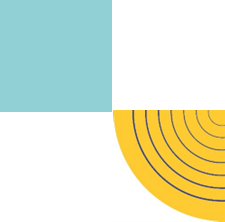 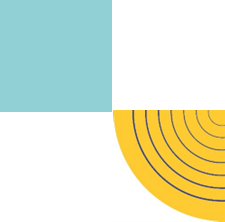 Ce que nous pouvons réaliser ensemble
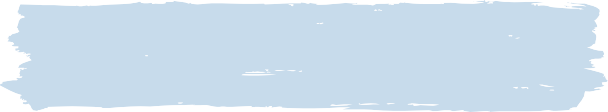 Le département communication (équipe de 6 personnes) de la Direction des Affaires Générales recherche un chargé de communication (H/F) en alternance dès septembre 2024. Dans ce cadre, vos missions seront :
La gestion des réseaux sociaux : vous serez chargé de développer et de mettre en œuvre des stratégies de communication sur les réseaux sociaux tels que LinkedIn et Facebook. Vous créerez des contenus diversifiés et impactants et publierez régulièrement des posts. 
La communication interne : vous contribuerez à la gestion de l'intranet du Groupe AGRICA en mettant à jour le contenu et en rédigeant des actualités afin de faciliter la circulation des informations et de renforcer le sentiment d’appartenance auprès des collaborateurs. 
La participation aux événements : vous interviendrez en appui sur l'organisation et la communication des événements externes, tels que des salons, les Trophées en faveur de la lutte contre le gaspillage alimentaire…Vous aurez notamment en charge l’animation des réseaux sociaux en amont, pendant et après les événements. Vous participerez aussi à la communication et à l’organisation des événements internes.
Vos atouts pour ce poste
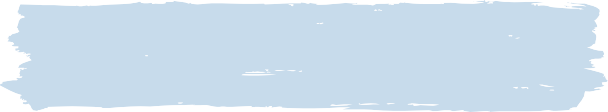 Vous intégrez l’année prochaine un bac +4 en communication et vous êtes à la recherche d’une alternance. Une première expérience en stage et un attrait pour la communication digitale seraient un plus. 
Pour mener à bien ces missions, nous comptons sur vos qualités rédactionnelles, votre adaptabilité, votre créativité et votre curiosité.
Ce que nous vous offrons
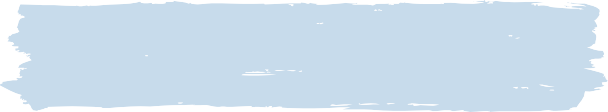 Chez AGRICA, nous recrutons des alternants chaque année et nous favorisons votre réussite en formant les tuteurs, en organisant des événements dédiés à votre intégration et en vous accompagnant tout au long de votre contrat. Rejoindre AGRICA c’est rejoindre un groupe paritaire à taille humaine qui :
Favorise l’équilibre vie personnelle / vie professionnelle : accord télétravail, horaires flexibles, droit à la déconnexion.
Propose un package de rémunération globale : Intéressement, prime vacances,  13ème mois..
Offre des avantages sociaux : CSE, titres restaurant, restaurant d’entreprise, salle de sport, médiathèque, complémentaire santé haut de gamme – individuelle ou familiale.
Poste à pourvoir à partir de septembre 2025
Candidature à adresser à : https://www.groupagrica.com/
Espace recrutement
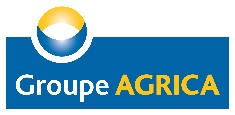